FINANCIAL-BUDGET
2017
REPORT TO THE CONGREGATION AND

2018
OUTLOOK AND PLANS
CONTRIBUTIONCOMPARISONS
WEEKLY AVG – 2014 - $4045.89

WEEKLY AVG – 2015 – $3552.66

WEEKLY AVG – 2016 - $3560.83

2017 AVG – $3723.48
SUMMARY OF YEAR 2017CONTRIBUTIONS
TOTAL REGULAR CONTRIBUTION 
$193,621.08
SPEC CONT FOR AFRICAN SAINTS
$3137.00
TOTAL  CONTRIBUTION
$196,758.08
SUMMARY OF EXPENSES2017
TOTAL EXPENSES INCLUDING AFRICAN BENEVOLENCE 
$184,840.64
			
TOTAL CONTRIBUTIONS
$196,758.08
			
SURPLUS OF
$11,917.44
BANK BALANCE
BEGAN YEAR 2017  	     $51,489.63

ENDED YEAR 2017	     $63,407.07

NET INCREASE	     $11,917.44
FUNDS USED TO PREACH THE GOSPEL IN 2017
KYLE POPE
HELP SUPPORT OF 5 GOSPEL PREACHERS
2 GOSPEL MEETINGS
SUMMER STUDIES
ANNUAL SINGING
FUNDS USED TO PREACH THE GOSPEL IN 2017
MEN WE HELP SUPPORT
JAVIER PALOMARES – DUMAS & AMA, TX
RICHARD THETFORD – FT COLLINS, CO
WARREN SCHOLTZ – SOUTH AFRICA
DERRICK CHAMBERS – ALBUQUERQUE, NM
TIM STEVENS - KEMP, TX
FUNDS USED TO PREACH THE GOSPEL IN 2017
SUPPORT TOTAL FOR 2017  17,400.00

COMMITTED FOR 2018
17,400.00
FUNDS USED TO PREACH THE GOSPEL IN 2017
GOSPEL MEETINGS IN 2017
SPRING – JOHN ISAAC EDWARDS 
FALL – DANNY DOW 
SCHEDULED FOR 2018
SPRING – JEFF TRAHAN – PORT ARTHUR TX (Feb. 11-16)
FALL – TONY MAUCK – MAGNOLIA TX (Sept. 9-14)
SUMMER STUDIES2018
WILL CONTINUE IN 2018 (June 21, 22, 23)
SUPERIOR CLASSROOM MATERIALS BY OUR BIBLE CLASS TEACHERS AND HELPERS
PREACHERS FROM AREA CONGREGATIONS TAKE PART IN ADULT STUDIES
BUDGET FOR 2018
$3800.00  PER WK – UP $75.00 FROM LAST YEARS AVERAGE
NORMAL EXPENSES

PROJECTED BLDG MAINT & UPDATES
$25,000.00 FROM SURPLUS

PROJECTED HOUSE MAINT & UPDATES
IN BUDGET
REVIEW  2017 STATISTICS
MEMBERSHIP

ATTENDANCE
MEMBERSHIP STATISTICS
2014 	2015 	2016 	2017
BAPTIZED	  2    	   3	   3	   4
RESTORED	  1	   1	   0	   1
MOVED IN	  6	  11	   8	  18
MOVED AWAY	-22   	  -9     	  -8	 -12
PASSED AWAY 	 -1	   0	  -2	   -2
FAYE NEWTON
JOY RILEY   
LEFT THE LORD	  0    	   0	  -3	   0
	    
      NET + OR -    	-17    	   0    	  -5    	   9
ATTENDANCE – NEW FORMAT
2016     2017
1ST WORSHIP –     120       124
BIBLE CLASS –      122       121
2ND WORSHIP –     115       118
WED NIGHT   -      106       107

SUMMER STUDYS		      105
SPRING MTG (M-F)	        96
FALL MTG (M-F)		      120
Summary of 2018 Goals / Work:
Theme:     “What Can I Do?”
Low Pressure / Invitation Program:
Gospel Meetings: Feb. 11-16; Sept. 9-14
Summer Bible Study: June 21, 22, 23
Annual Summer Singing: August 10
Building Updates:   $25,000 
Preacher Training Program:
Personal Work Groups:
Process for Additional Elders and Deacons
Every day we have opportunities to serve God (Gal. 6:7-10).
It is important to act on these opportunities (Jas. 4:17).
We will be judged by our own actions, not those of others (2 Cor. 5:10).
Think About Life
Think About Life
The scribe’s intent was good—he failed to follow (Matt. 8:19-20).
Peter’s zeal was admirable—he stumbled (Luke 22:31-35).
Isaiah’s attitude should be our attitude (Isa. 6:1-8).
We can’t say “someone else will do it!”
Or, “why aren’t they doing something?”
We must act—we must do it!
What Can I Do?
What Can I Do?
One Simple Thing
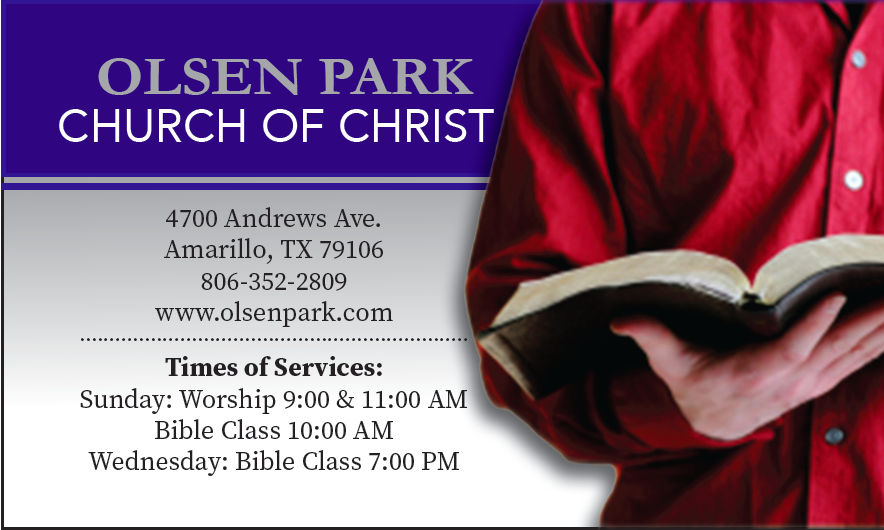 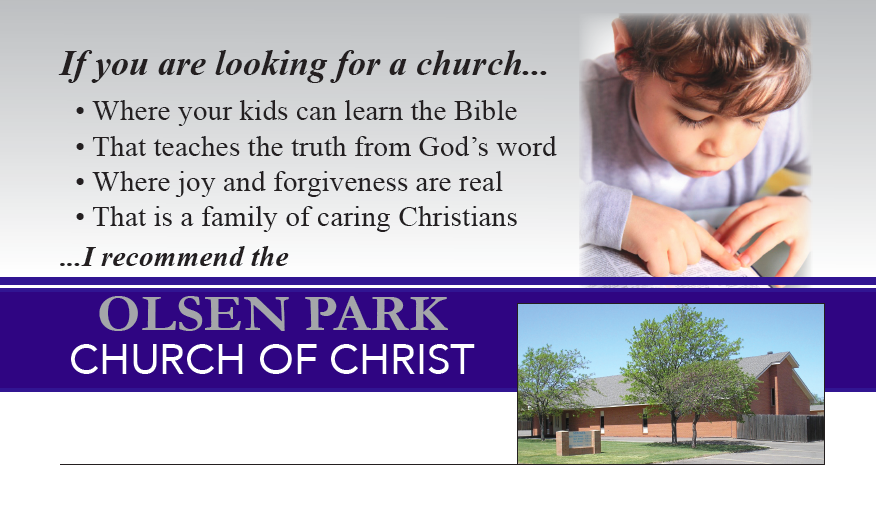 What Can I Do?
“Heartily, as to the Lord” (Col. 3:23-24)